Aktualisiertes Stufenkonzept „ControlCOVID“
Stand August 2021
Basisstufe
7-Tagesinzidenz (Fälle /100.000)
„Wie schnell verbreitet ist das Virus?“
Meldewesen
Stufe 2
Stufe 1
Wechsel von Stufe zu Stufe nur, wenn mindestens zwei der drei Leitindikatoren die jeweiligen Kriterien 3 Tage in Folge erfüllen
7-Tages-Hospitalisierungsinzidenz 
„Wie viele Personen werden hospitalisiert?“
Meldewesen
< 35
35 bis 100
> 100
% COVID-ITS-Fälle an ITS-Kapazität 
„Wie stark ist das Gesundheitswesen be- bzw. überlastet?“
DIVI-Intensivregister
< 2
2 bis 5
> 5
Leitindikatoren
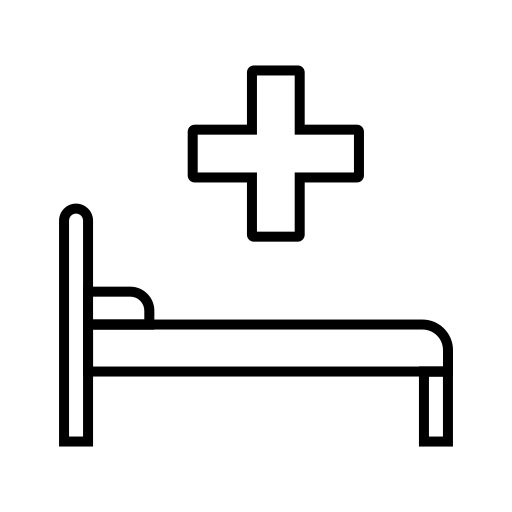 > 12 %
< 3 %
3 bis 12 %
Basismaßnahmen (unabhängig von den Stufen) 
AHA+L (Abstand, Hygiene, Alltag mit Maske = Mund-Nasen-Schutz)
Corona-Warn-App (auch Veranstaltungs- und Orts-Check-In)
bei Symptomen zu Hause bleiben und sich testen lassen (auch Geimpfte)
vollständige Impfung
Fallidentifizierung und -Isolierung
Kontaktsuche und -Quarantäne (insbesondere Cluster, Fallketten)
Kontakte und Mobilität reduzieren
3G: vollständig geimpfte, genesene oder aktuell negativ getestete Personen. 
NAT bei allen: alle Personen, auch geimpfte und genesene, müssen zusätzlich einen negativen Nukleinsäure-Amplifikations-Test (z.B. PCR) nachweisen